Exhibit 1Projected ACA-Compliant Membership On and Off of the Health Insurance Exchanges, 2014 to 2016
Percent
(15.43 million people)
(15.02 million people)
(15.30 million people)
Data: Authors’ analysis of Uniform Rate Review data from the Centers for Medicare and Medicaid Services.
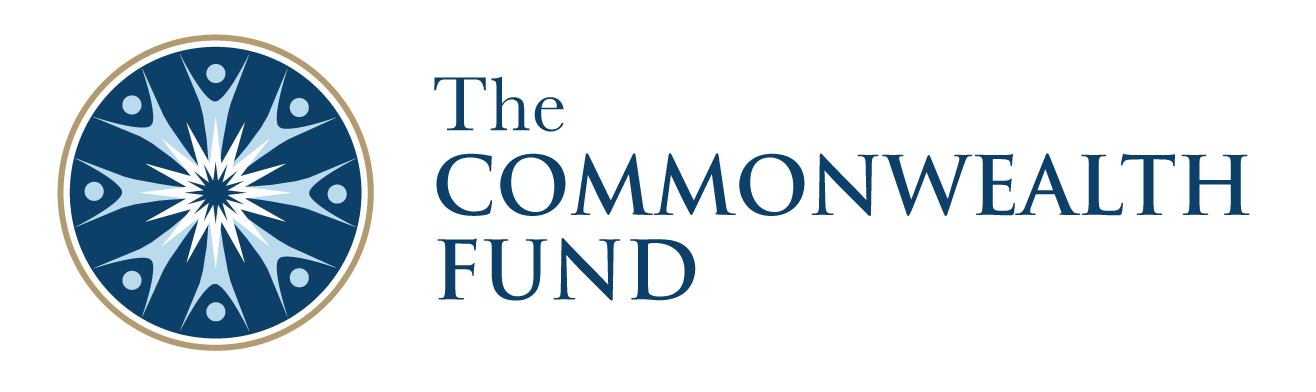 Source: M. J. McCue and M. A. Hall, Promoting Value for Consumers: Comparing Individual Health Insurance Markets Inside and Outside the ACA’s Exchanges, The Commonwealth Fund, June 2016.
Exhibit 3Premium Increases Per Member Per Month, by Plan Type, On and Off of the Health Insurance Exchanges, 2016
Dollars
Note: PMPM = per member per month.
Data: Authors’ analysis of Uniform Rate Review data from the Centers for Medicare and Medicaid Services.
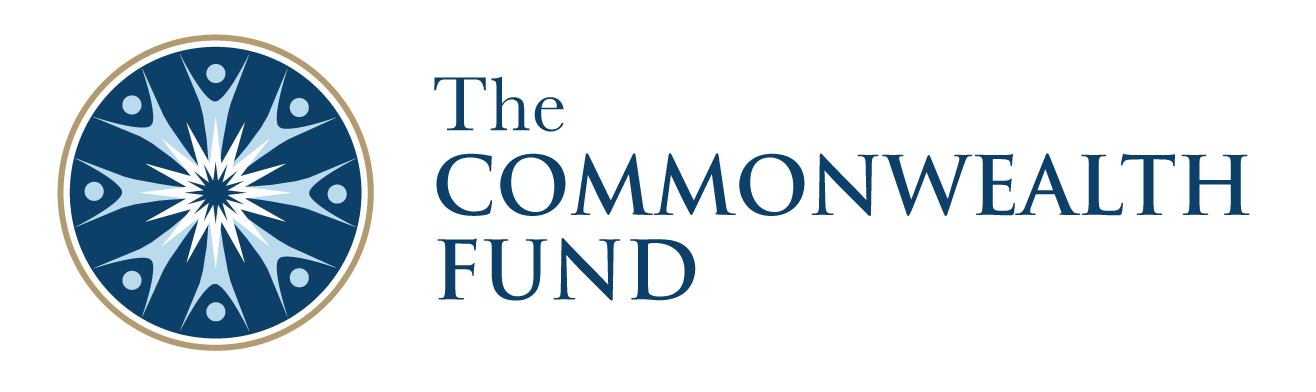 Source: M. J. McCue and M. A. Hall, Promoting Value for Consumers: Comparing Individual Health Insurance Markets Inside and Outside the ACA’s Exchanges, The Commonwealth Fund, June 2016.
Exhibit 4Change in Enrollment, by Plan Type, On and Off of the Health Insurance Exchanges, 2015–2016
Percent
Data: Authors’ analysis of Uniform Rate Review data from the Centers for Medicare and Medicaid Services.
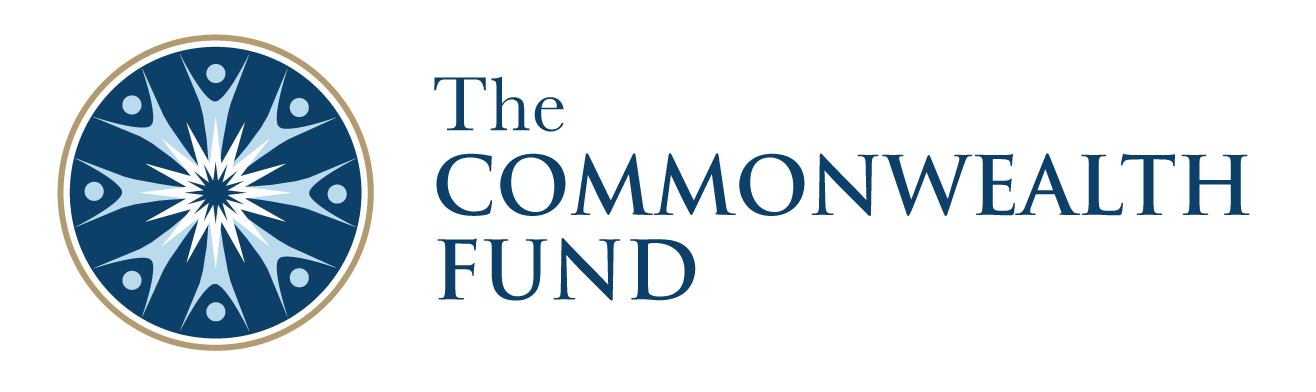 Source: M. J. McCue and M. A. Hall, Promoting Value for Consumers: Comparing Individual Health Insurance Markets Inside and Outside the ACA’s Exchanges, The Commonwealth Fund, June 2016.
Exhibit 5Projected ACA-Compliant Membership On and Off of the Health Insurance Exchanges, by Metal Tier, 2016
Percent
Note: Total members ON exchange = 12.76 million; total members OFF exchange = 2.67 million.
Data: Authors’ analysis of Uniform Rate Review data from the Centers for Medicare and Medicaid Services.
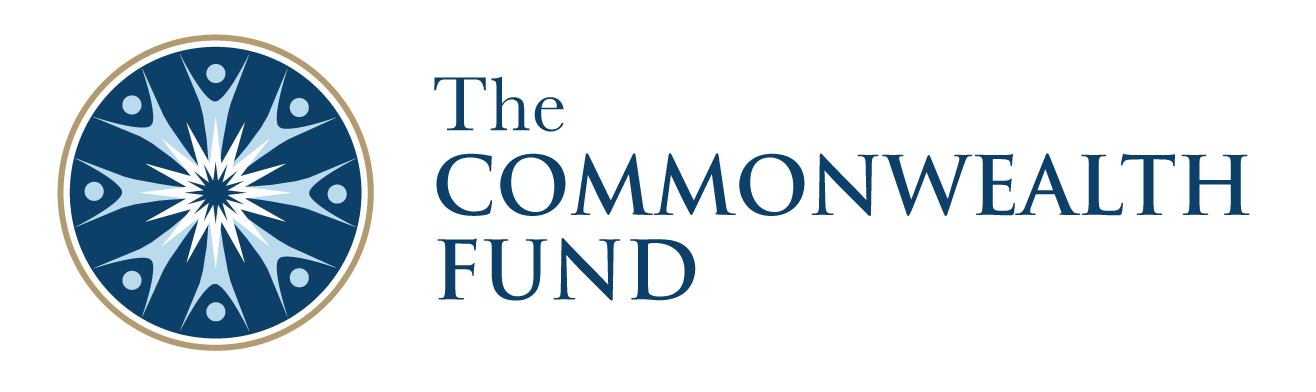 Source: M. J. McCue and M. A. Hall, Promoting Value for Consumers: Comparing Individual Health Insurance Markets Inside and Outside the ACA’s Exchanges, The Commonwealth Fund, June 2016.